PCIe slot for versatile expansion
TS-253Be/TS-453Be & QWA-AC2600 wireless NIC
QWA-AC2600
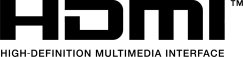 TS-453Be
TS-253Be
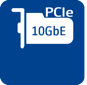 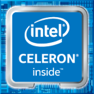 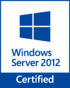 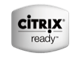 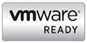 擴充槽
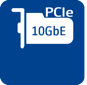 Expansion
Affordable highperformance quad-core multimedia NAS
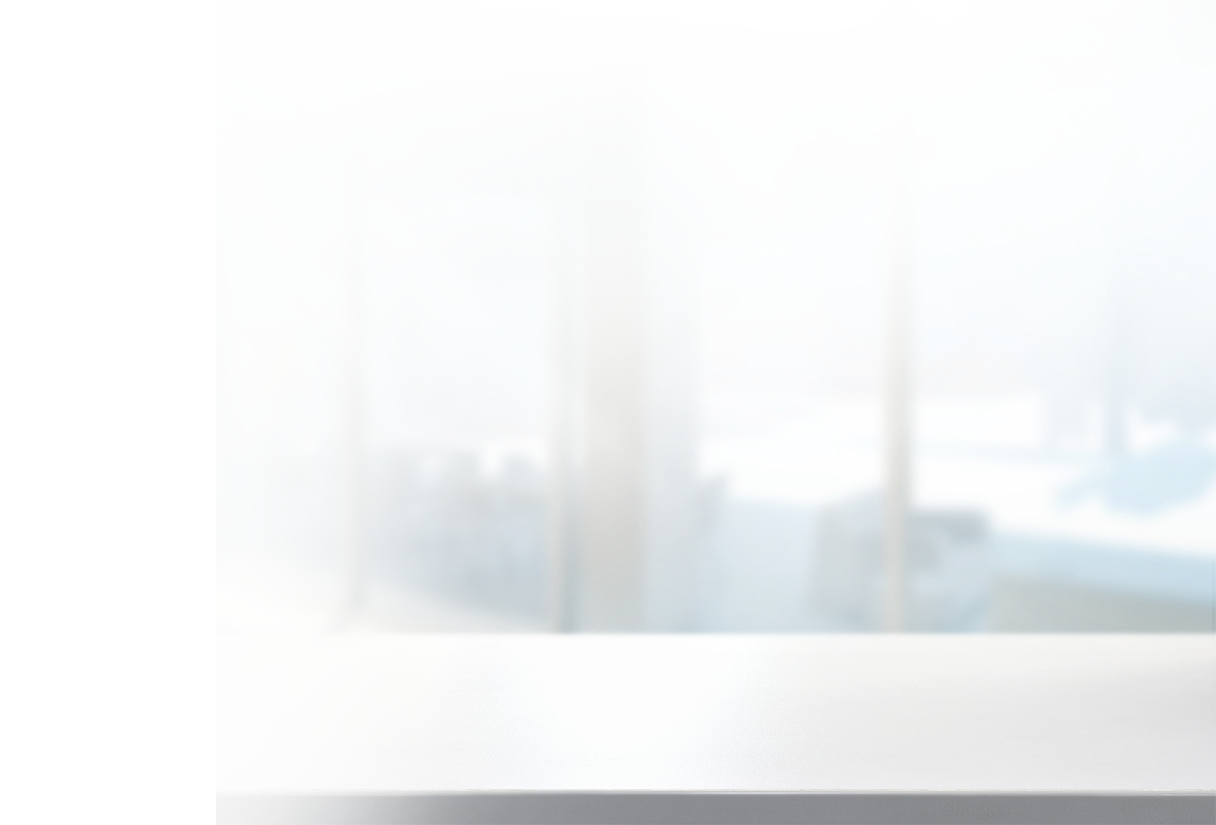 Quad-core J3455
Apollo Lake SoC
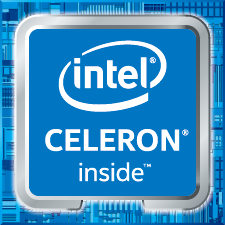 TS-253Be-2G: 
2GB RAM (1 x 2GB)

TS-253Be-4G: 
4GB RAM (1 x 4GB)
TS-453Be-2G: 
2GB RAM (1 x 2GB)

TS-453Be-4G: 
4GB RAM (1 x 4GB)
1.5GHz

Base
2.3GHz

Max
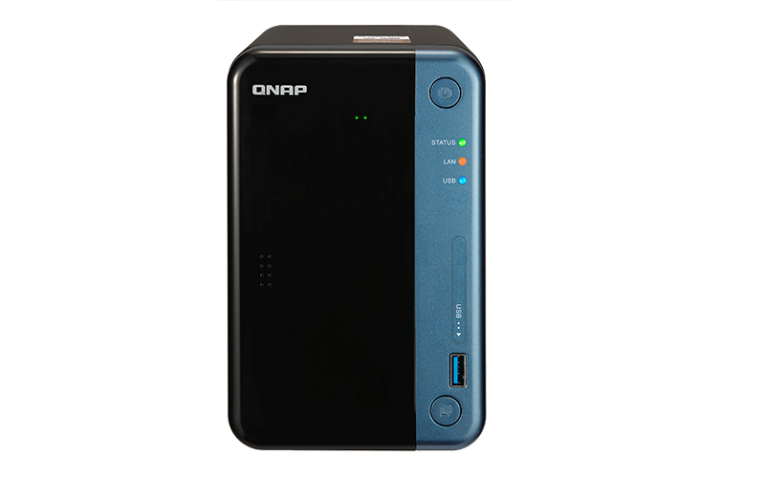 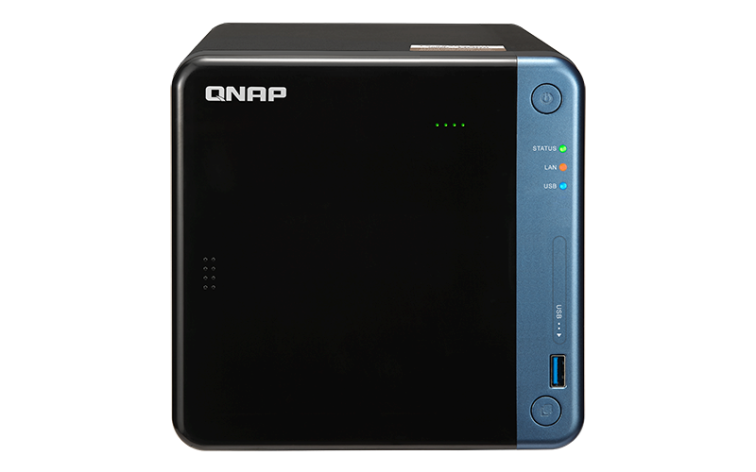 Dual-channel RAM
DDR3L
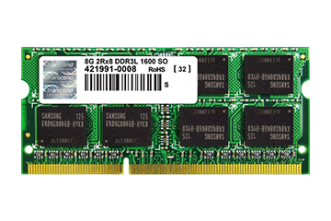 2 x SODIMM Slots
Up to 8GB total
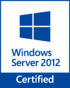 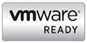 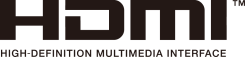 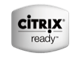 When sleek designmeets high usability
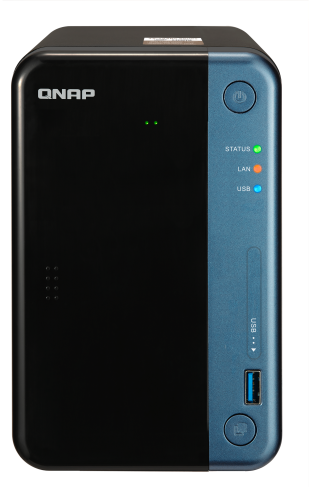 Power button
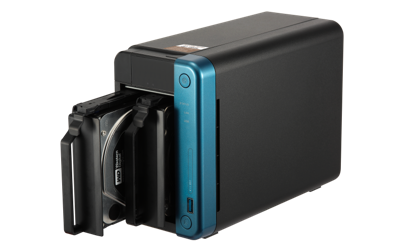 HDD LEDs with adjustable brightness
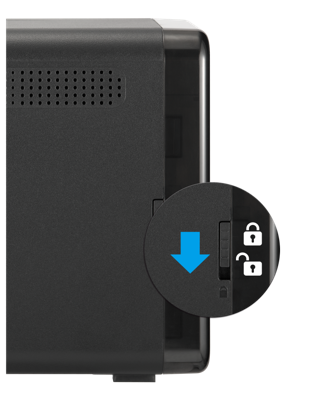 Status, LAN, USB LEDs with adjustable brightness
IR sensor
USB 3.1 Gen 1 Type A port
Lockable front cover
USB One Touch Copy button
Enhanced productivitywith abundant connectivity
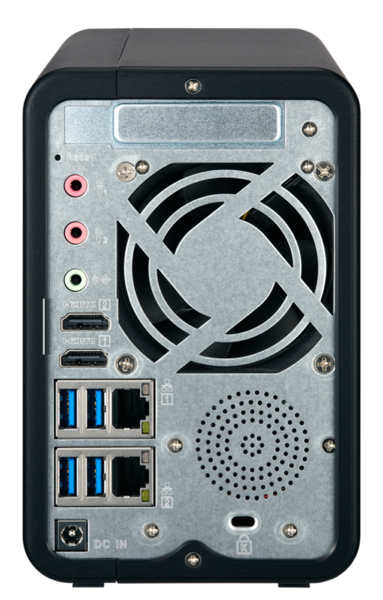 Reliable ball-bearing smart system fan
TS-253Be: 1 x 7 cm
TS-453Be: 1 x 12 cm
1  PCIe 2.0 x2 slot
2 x 3.5mm dynamic microphone input
1 x 3.5mm line out
2 watt speaker + 
Texas Instruments amplifier
System events
Audio playback
2 x 4K HDMI v1.4b output
4 x USB 3.1 Gen 1 Type-A port
2 x Gigabit LAN port
Kensington security slot
DC 12V power input
Easy to get started
3.5-inch HDD：tool-less installation
2.5-inch HDD/SSD：screw installation
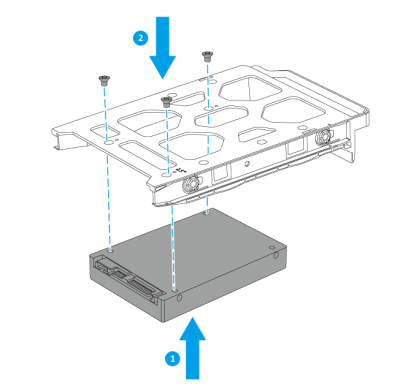 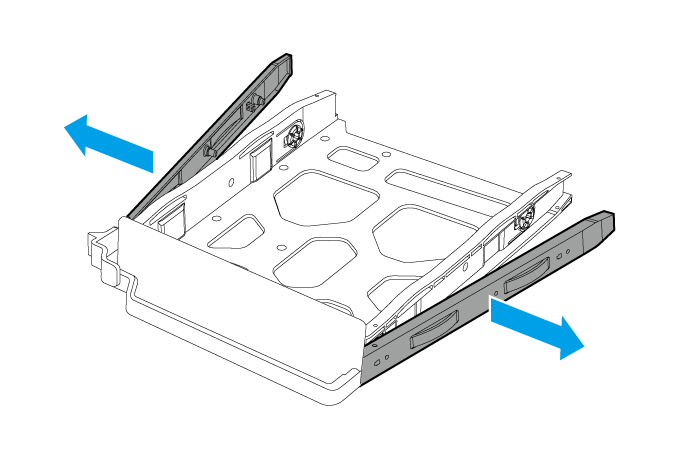 2
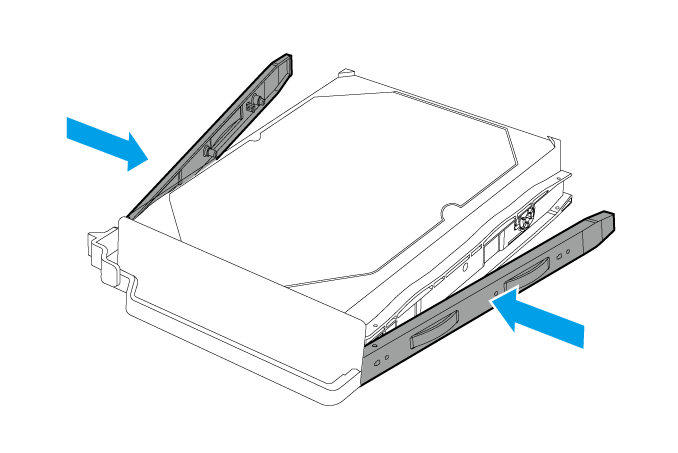 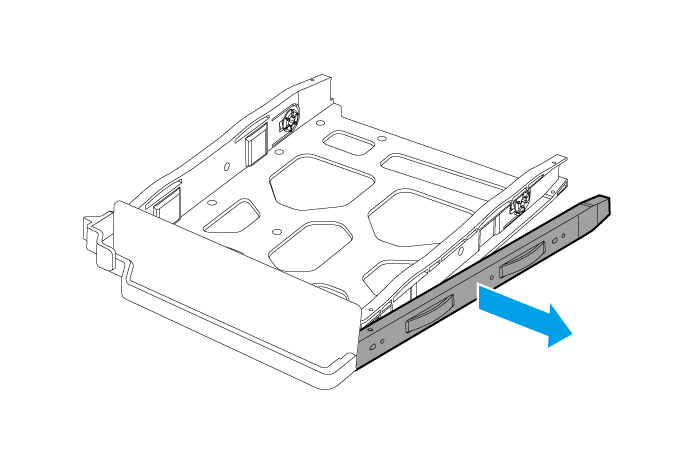 1
2
1
2
Install a PCIe card by removing a few screws and the cover
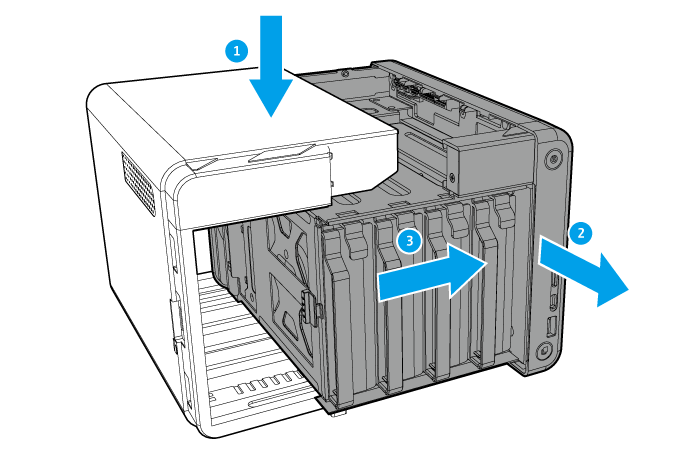 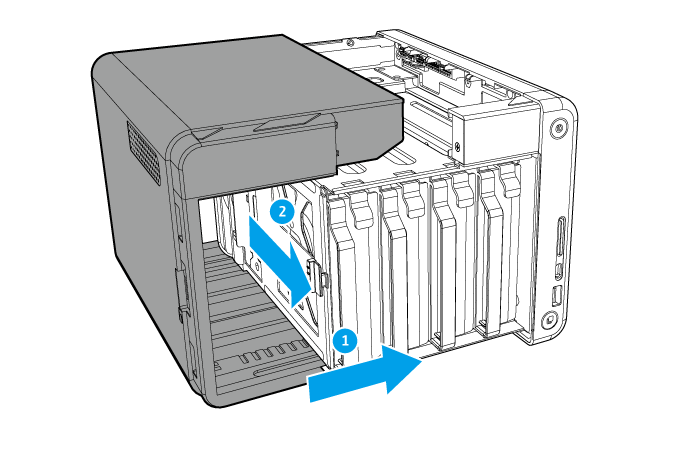 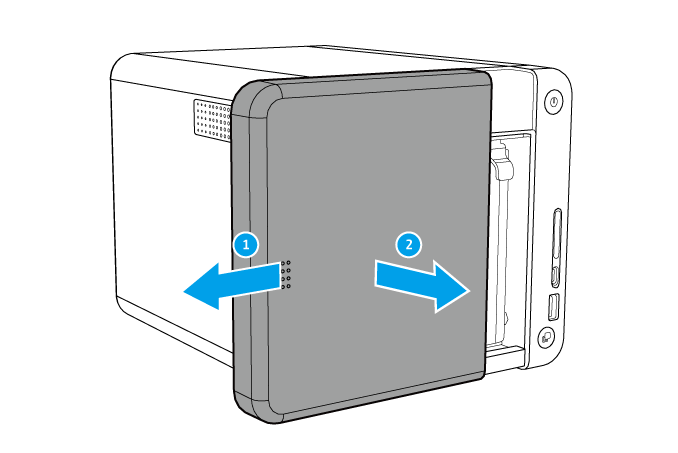 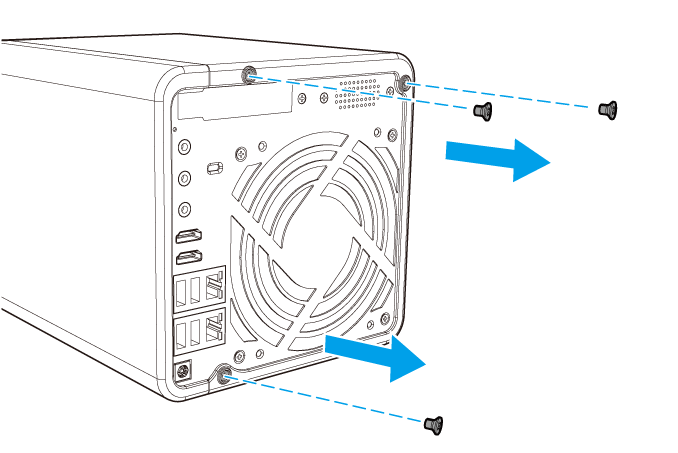 1
2
3
4
A versatile NAS that grows with you
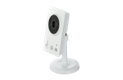 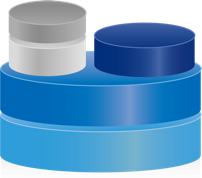 Cache
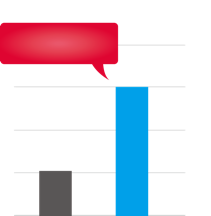 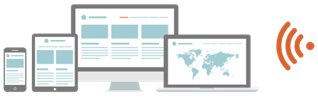 Volume/LUN
SSD
2Xperformance
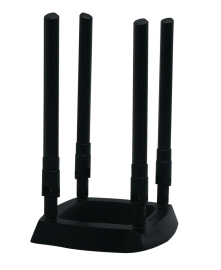 10Gb/s
Tiered Space
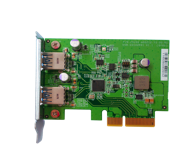 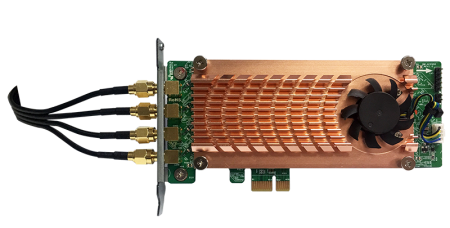 Storage pool
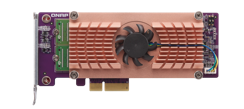 5Gb/s
USB 3.1 Gen 1
USB 3.1 Gen 2
2-port USB 3.1 Gen 2 Type-A expansion card
DBDC 2.4 GHz/5 GHz
wireless expansion card (AP function)
QM2 M.2 SSD / 10GbE 
network expansion card
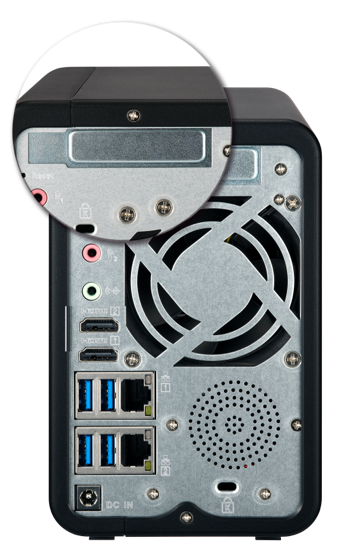 1 PCIe 2.0 x2 slot
10GbE via PCIe expansion
2 x SFP+
1 x 10GBASE-T
2 x 10GbE, TS-453Be
720
540
360
180
0
QM2-2S10G1T
QM2-2P10G1T
LAN-10G2SF-MLX
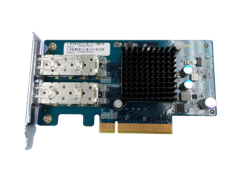 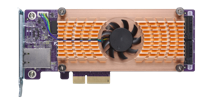 659
648
(MB/s)
1 x SFP+
1 x 10GBASE-T
LAN-10G1SR
LAN-10G1T
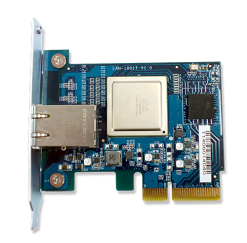 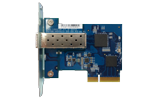 Read
Write
Client PC: Intel® Core TM i7-4770 3.40GHz CPU; DDR3L 1600Hz 16GB; WD 1TB WD10EZEX; Intel Gigabit CT( MTU 1500 ) ; Windows® 7 Professional 64bit SP1 & Windows 8.1 Pro 64-bit
Tested in QNAP lab. Results vary depending on the environment.Test Configurations: NAS: TS-453Be, QTS 4.3.3RAID Configuration: RAID 5; Intel S3500 240GB SSDs (SSDSC2BB240G4); QNAP LAN-10G2SF-MLX 2 port 10GbE SFP+
Full multimedia experienceover competitors
2 x 4K HDMI v1.4b output
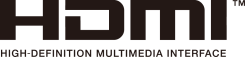 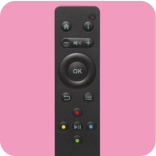 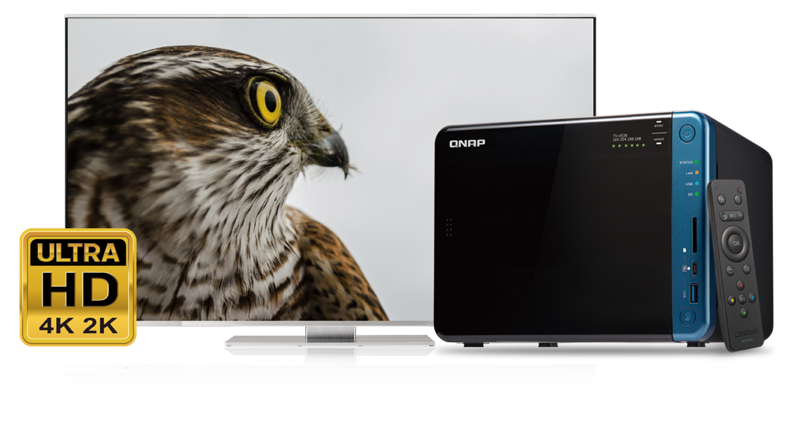 Optional RM-IR004 remote
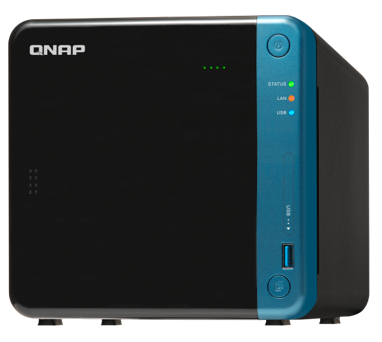 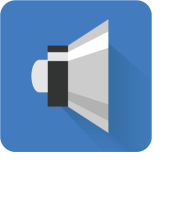 Integrated speaker for 
system events and music
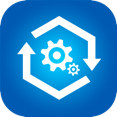 Up to 2-ch H.264/H.265 transcoding
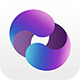 Use Cinema28 for multi-room streaming
Capacity expansion viaVitual JBOD or expansion units
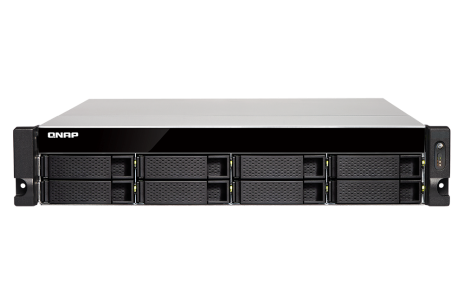 1GbE / 10GbE
iSCSI VJBOD connection
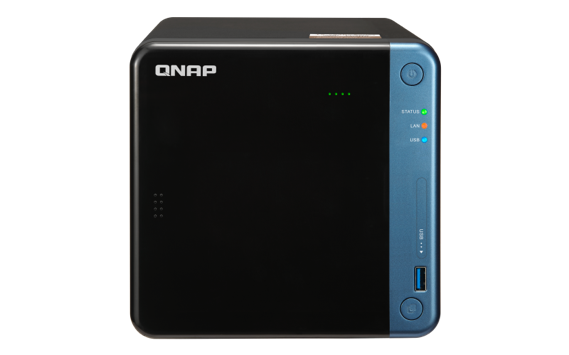 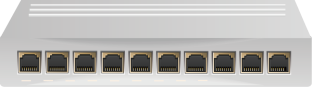 Max 8 VJBOD connections
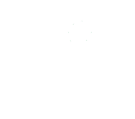 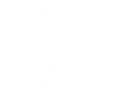 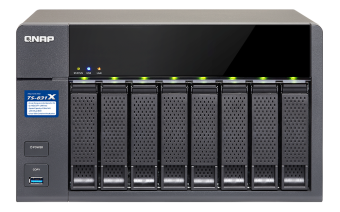 USB 3.1 Gen 1 connection
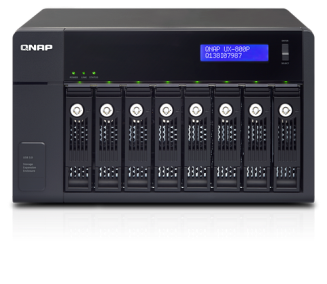 Max 1 UX-800P/UX-500P expansion unit
Accessories for TS-x53Be
Expansion units
Memory modules
USB 3.1 Gen 2 expansion card
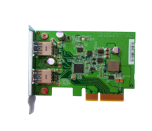 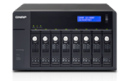 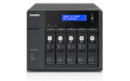 RAM-4GDR3LA0-SO-1866
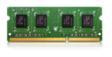 RAM-2GDR3LA0-SO-1866
USB-U31A2P01
UX-800P
UX-500P
Wired NICs
Wireless NICs
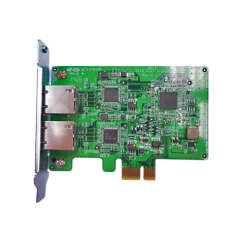 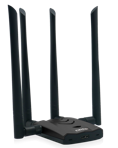 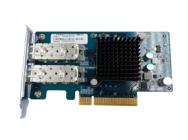 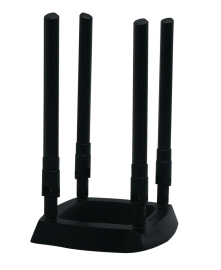 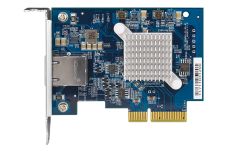 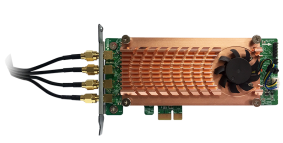 QXG-10G1T
LAN-1G2T-I210
QWA-AC2600
QWA-AC1900U
LAN-10G2SF-MLX
QM2 M.2 SSD/10GbE network expansion cards
256GB M.2 SATA 6Gb/s SSD*
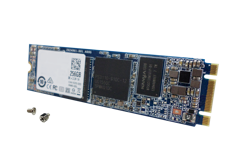 QM2-2S
QM2-2P
QM2-2S10G1T
QM2-2P10G1T
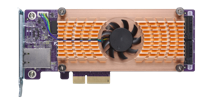 SSD-M2080-256GB-A01
*To install M.2 to TS-x53Be, QM2 expansion card is required.
QWA-AC2600
Turns your NAS into a Dual Band Dual Concurrent Wireless Access Point with the QWA-AC2600 PCIe expansion NIC
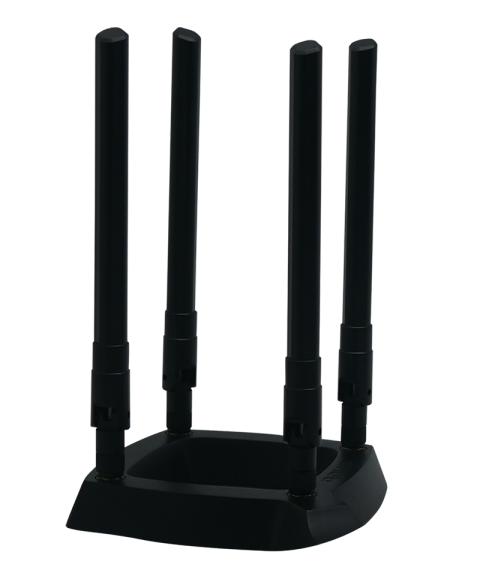 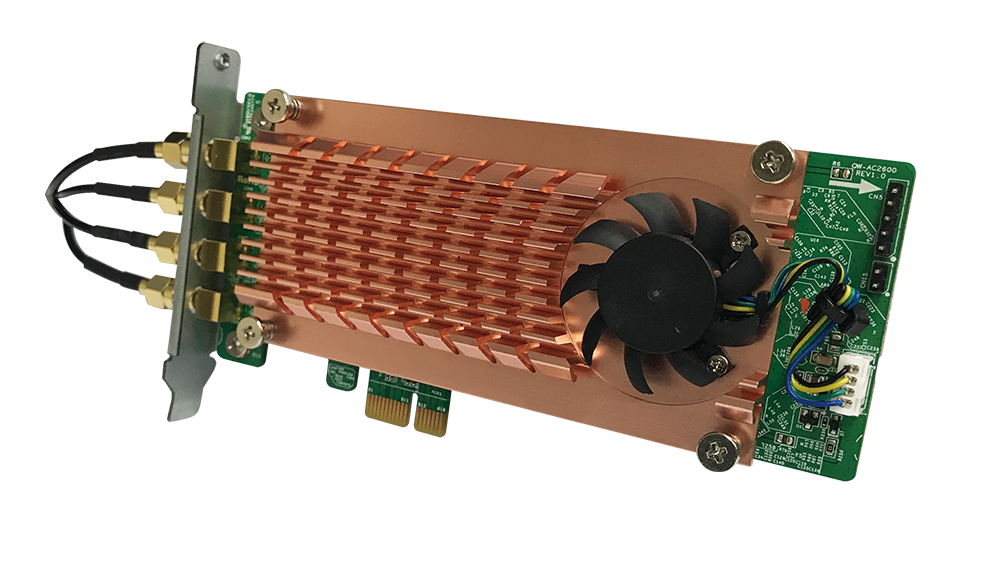 QWA-AC2600
Active cooling module to ensure the transmission quality
4 X Detachable RP-SMA connector
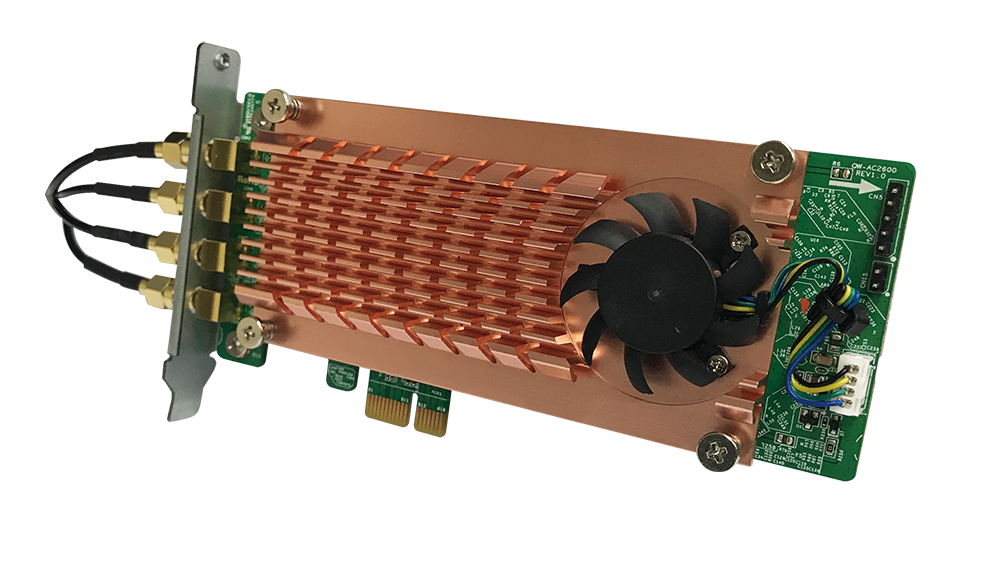 Adjust the 3-level fan speed by real time chip temperature
For extending to Quad-antenna magnetic base
Low profile PCIe
Compact design for most QNAP NAS
Up to 500 MB/s PCIe bandwidth
With a PCIe 2.0 x1 interface
High mobility Quad-antenna base
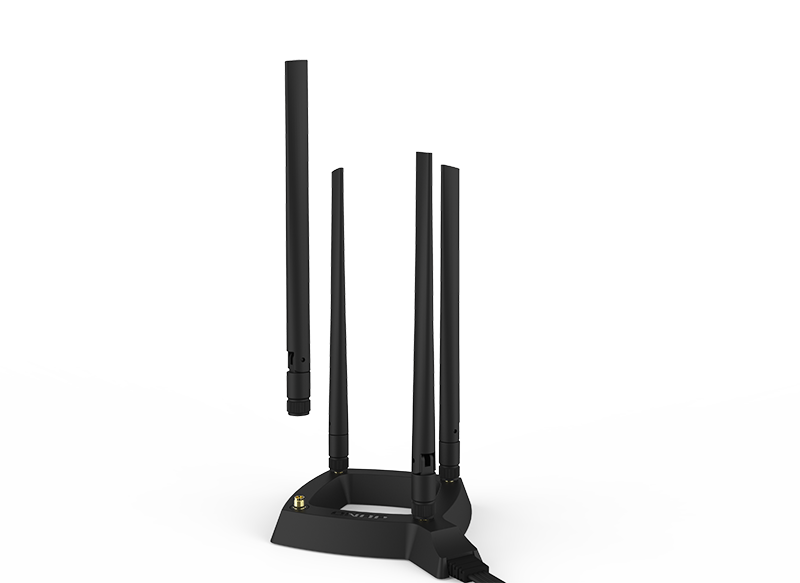 0.8 m RF high frequency coaxial cable
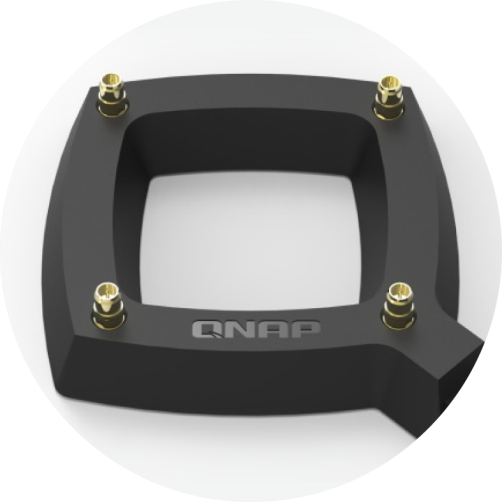 For optimized antenna placement
4 x 5dBi detachable omni-directional high gain antennas
Upgrade or replace the antenna by demand
Wall-mount
Magnetic
Flexible deploymentswith the antenna base
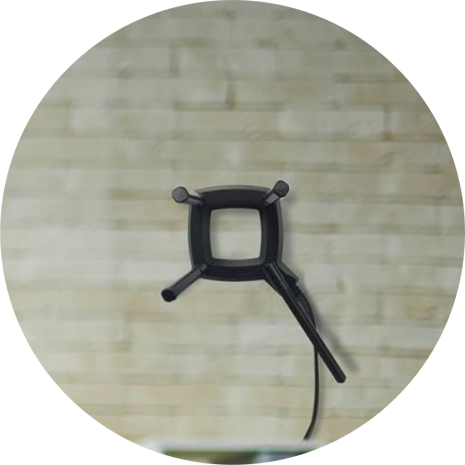 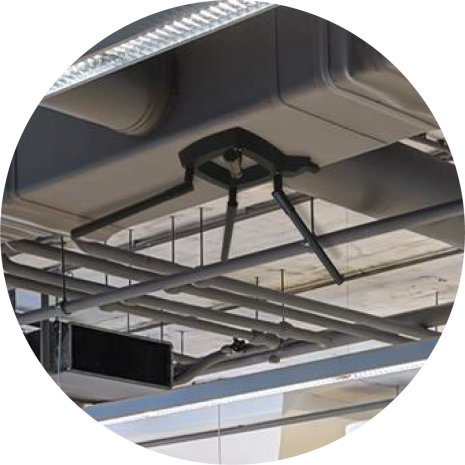 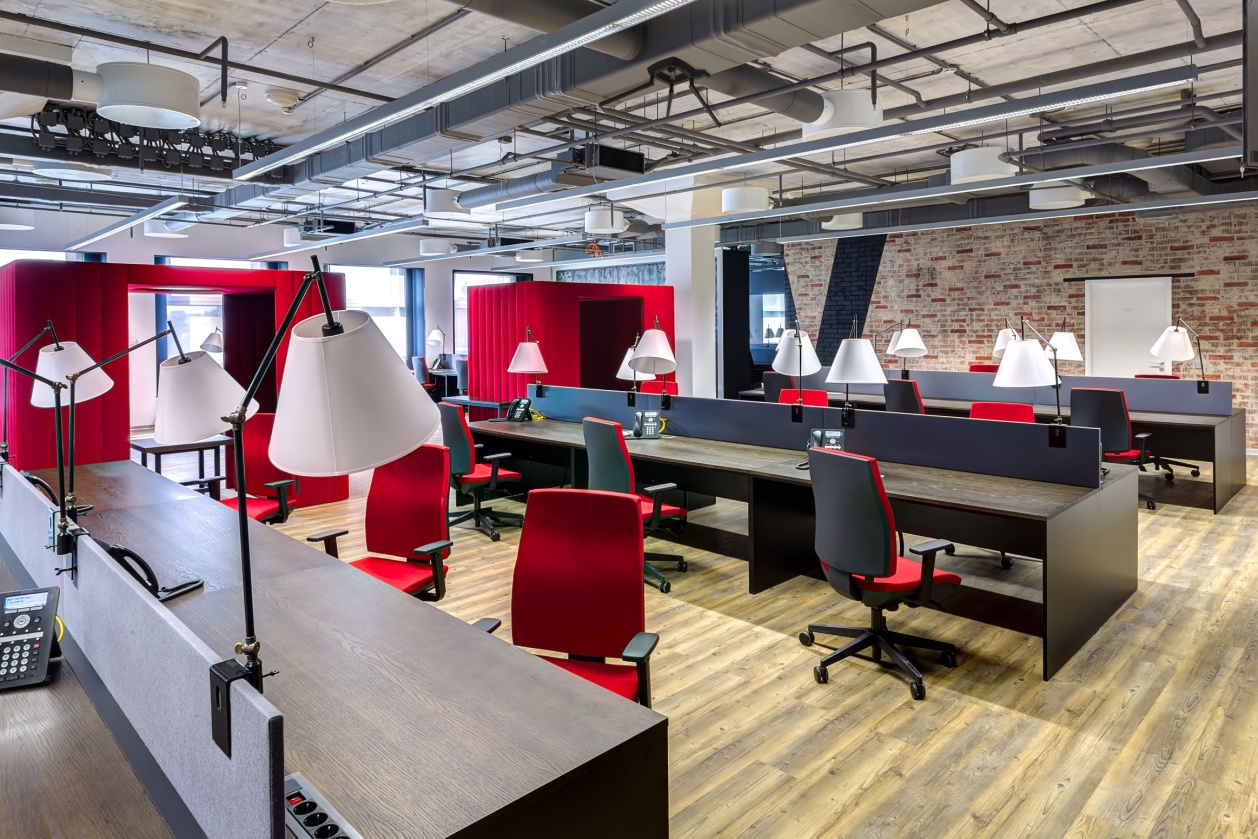 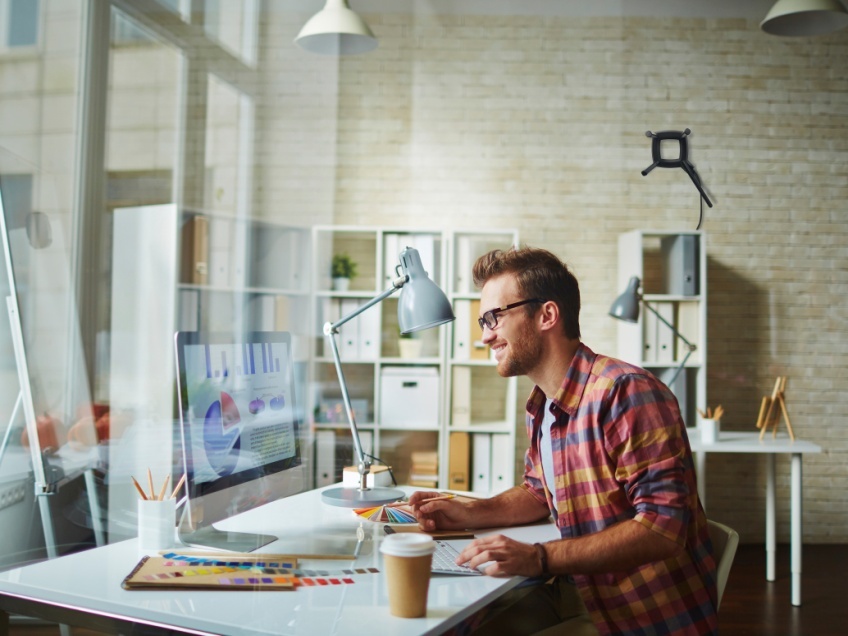 Attached on the wall or ceiling
Attached to metal surfaces
4 x 4 MU-MIMO
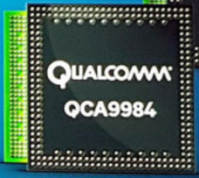 Qualcomm QCA9984 wireless NIC
多人無線裝置當底圖
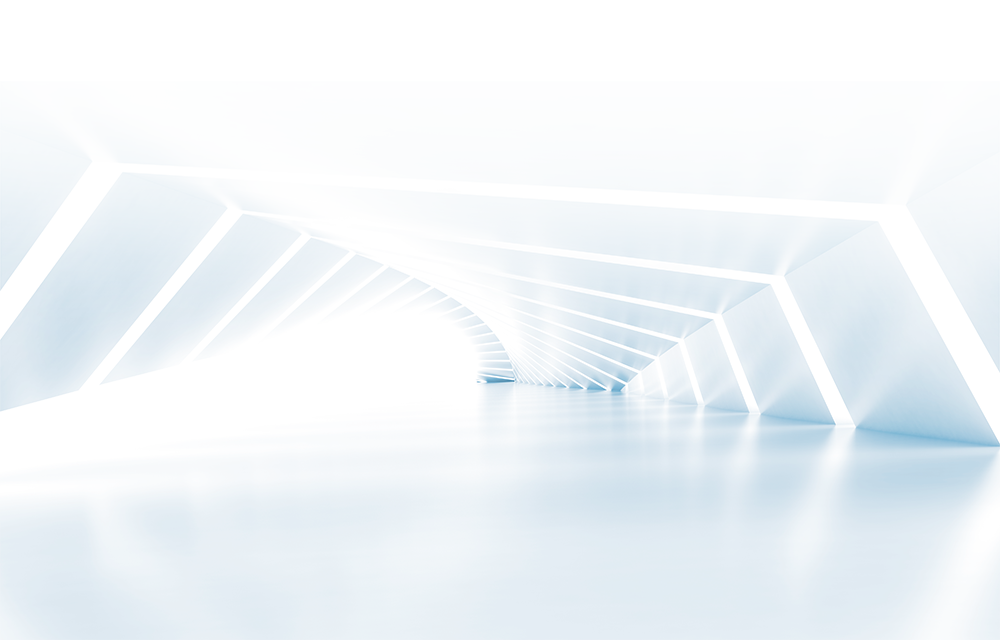 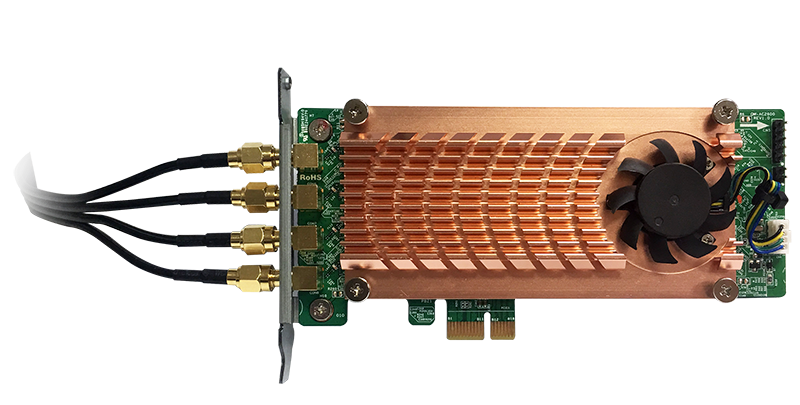 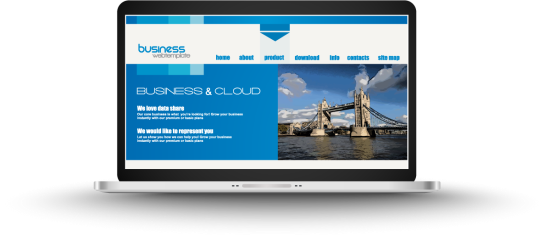 Simultaneously communicate with multiple devices
Compliant with IEEE 802.11ac wave 2
Compatible with IEEE 802.11ac, IEEE 802.11n and IEEE 802.11a/b/g
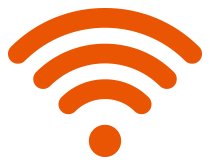 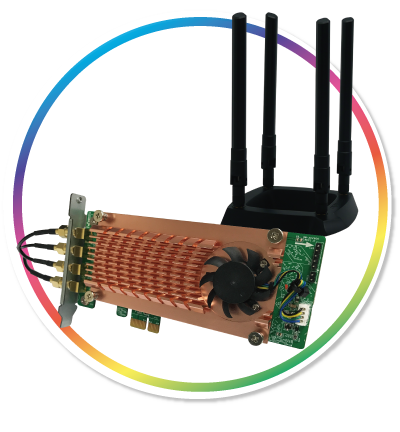 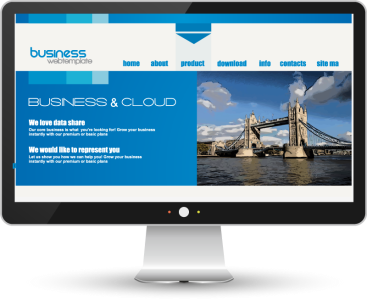 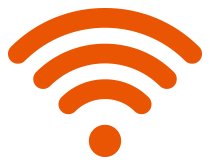 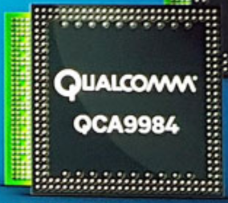 [Speaker Notes: 5G: 1733 Mbps (4*433Mbps)
2.4G: 600 Mbps (4*150Mbps)
支援 160MHz 連續模式（Contiguous）與 80MHz 加 80MHz 非連續（Non-contiguous）的 802.11ac 頻寬組成方式，所提供資料傳輸容量為現有 80MHz 通道的兩倍。(spec: 20/40/80/160 MHz)]
Up to 2600 Mbps total bandwidth
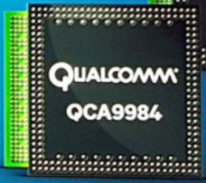 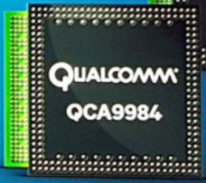 5 GHz and 2.4 GHz dual band
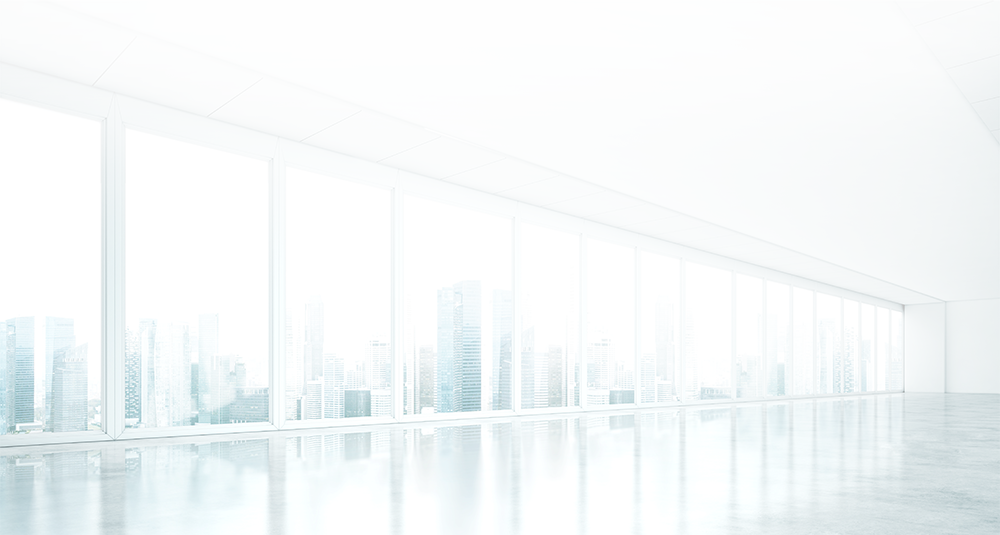 802.11ac (5GHz): up to 1733 Mbps
Dual Qualcomm QCA9984 support Dual Band Dual Concurrent
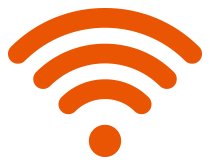 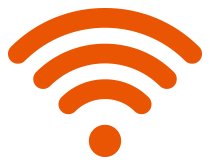 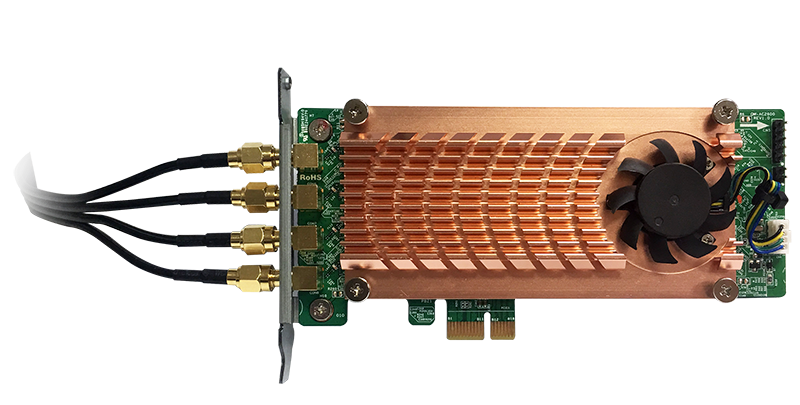 802.11n (2.4GHz): up to 800 Mbps
[Speaker Notes: 5G: 1733 Mbps (4*433Mbps)
2.4G: 600 Mbps (4*150Mbps)
支援 160MHz 連續模式（Contiguous）與 80MHz 加 80MHz 非連續（Non-contiguous）的 802.11ac 頻寬組成方式，所提供資料傳輸容量為現有 80MHz 通道的兩倍。(spec: 20/40/80/160 MHz)]
Your NAS needs one empty PCIe slot
x86-based processor
ARM-based processor *
TS-x53B/x53Be, TS-x53BU
TVS-x63, TS-x63U
TVS-x73/x73e, TS-x73U
TS-x77
TVS-x82/x82T, TVS-1582TU
TS-531P, TS-531X, TS-831X
TS-x31XU
TS-1635
*QTS 4.3.5 or newer required
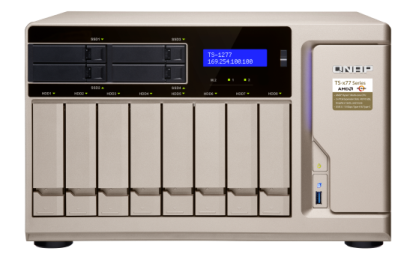 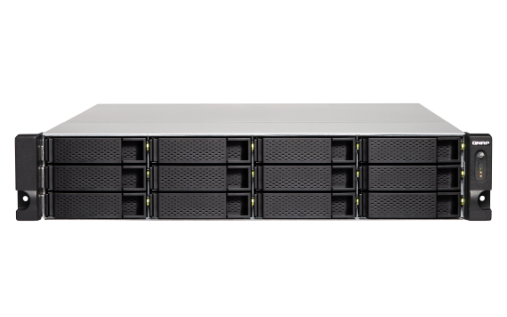 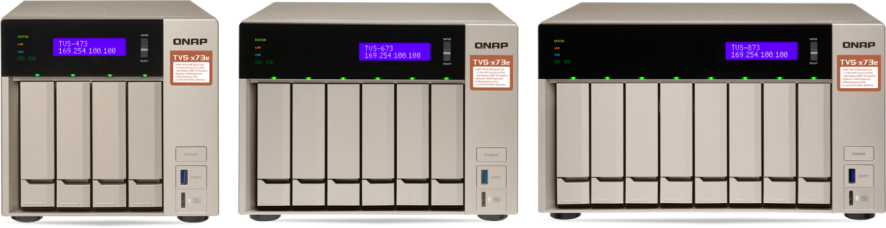 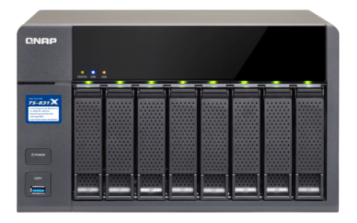 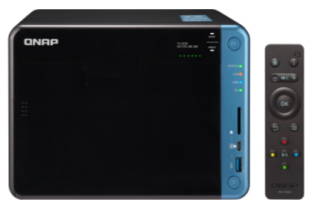 Note: The WirelessAP Station is required to be installed from the QTS App Center
1
2
3
Installation of QWA-AC2600
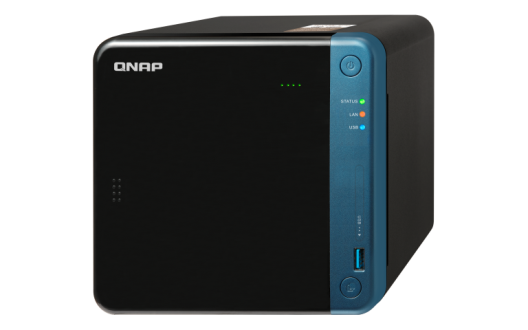 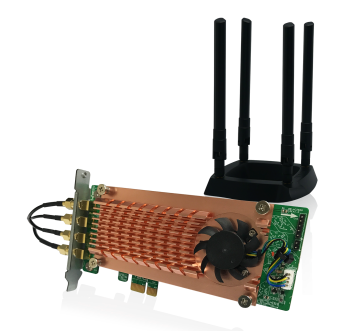 Remove the cover of TS-453Be
Remove the PCIe cover
Install QWA-AC2600
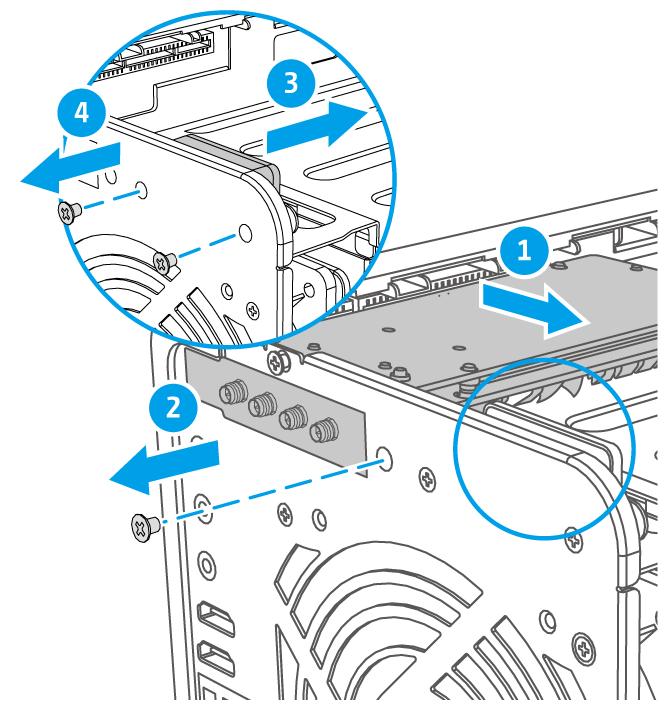 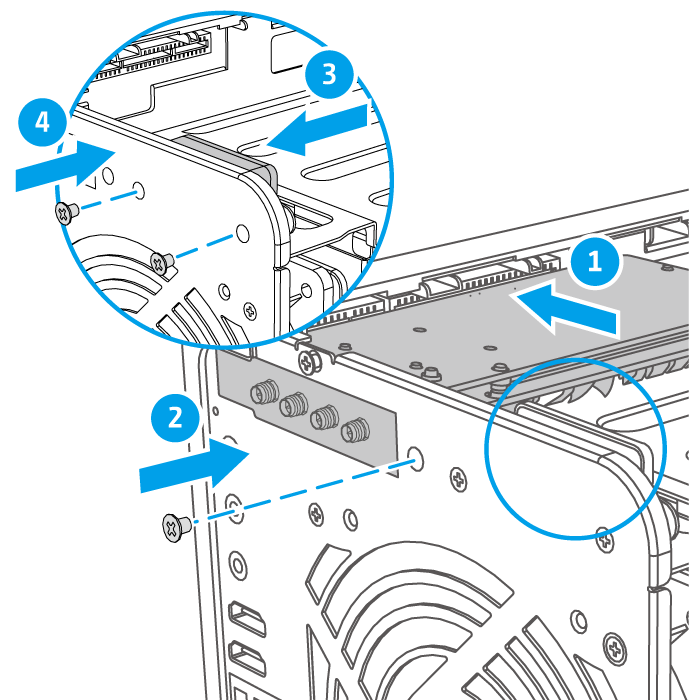 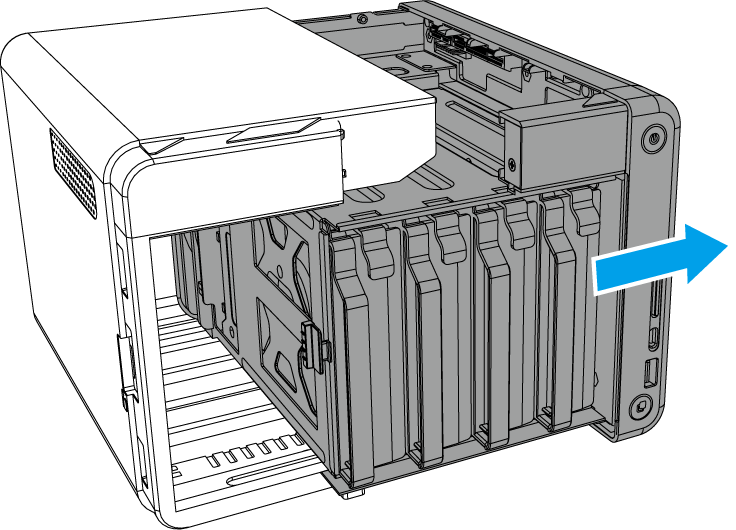 Note 1: TS-453Be may require its speaker to be temporary removed to install QWA-AC2600
Note 2: Bracket exchange of QWA-AC2600 is required to install it in the TS-x53Be
Install WirelessAP Station from QTS App Center, and break barriers of physical cabling
Extend the Internet coverage by wireless
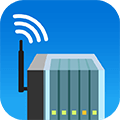 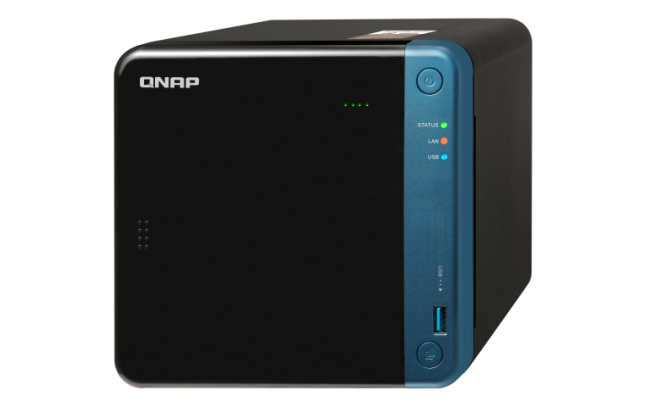 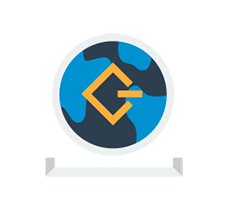 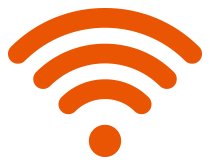 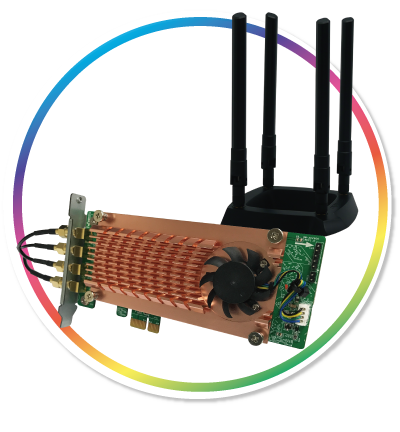 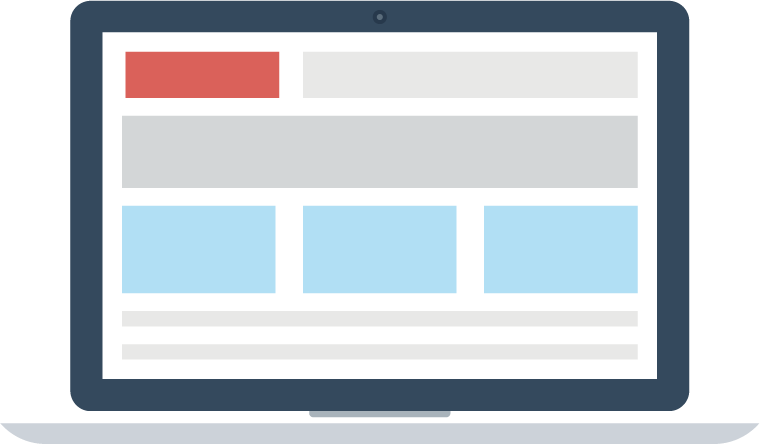 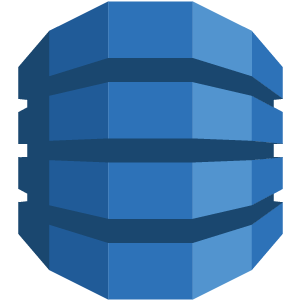 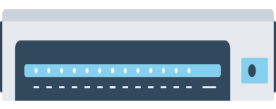 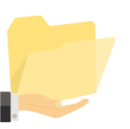 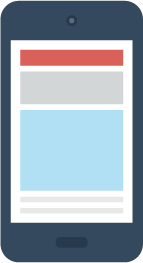 Build a private wireless network between NAS and mobile devices
Install WirelessAP Station from QTS App Center and enable the DHCP server function to create a private network environment
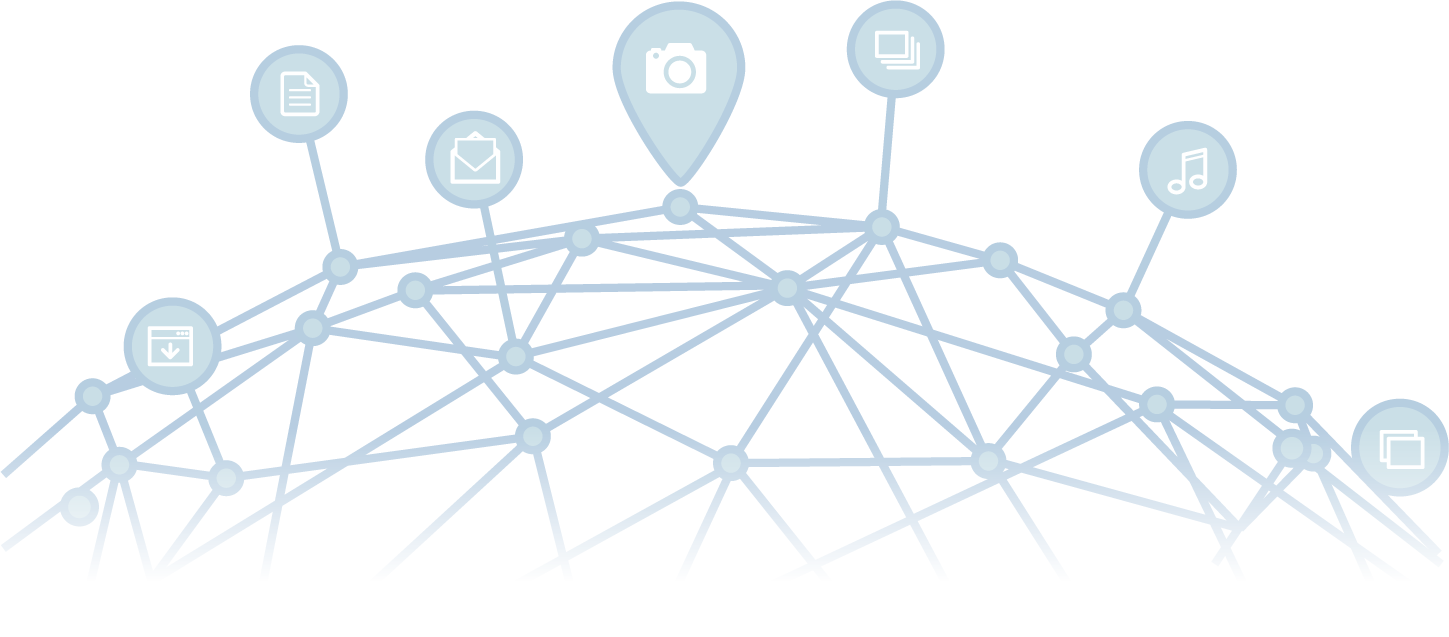 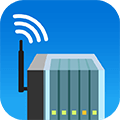 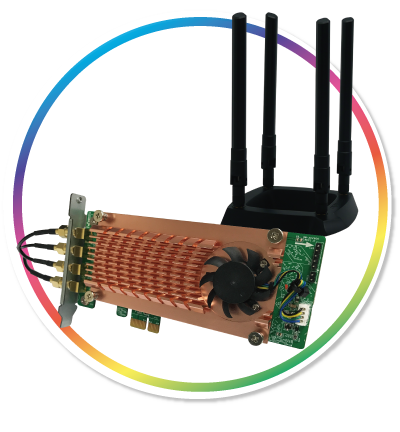 QWA-AC2600
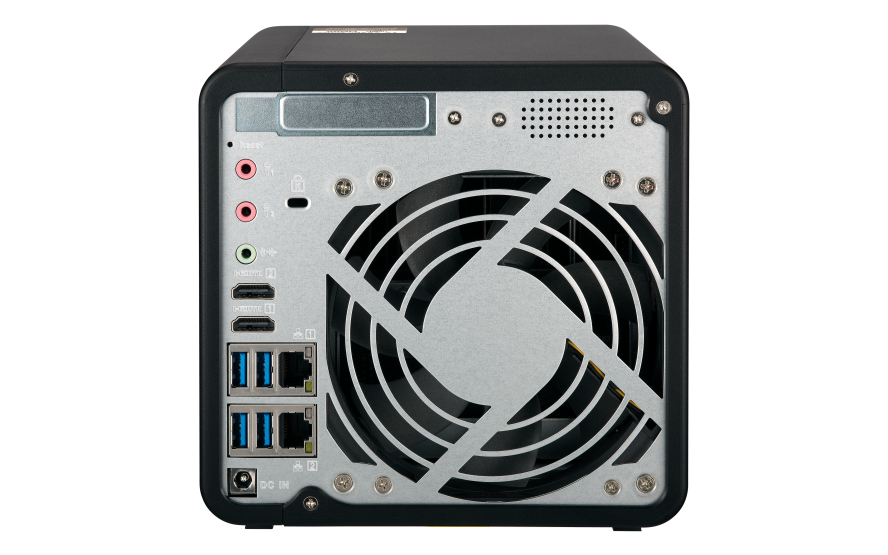 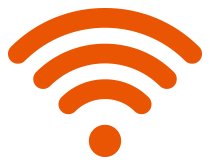 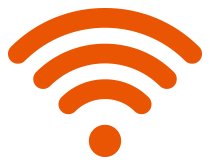 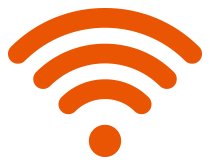 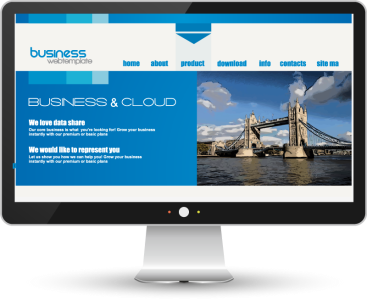 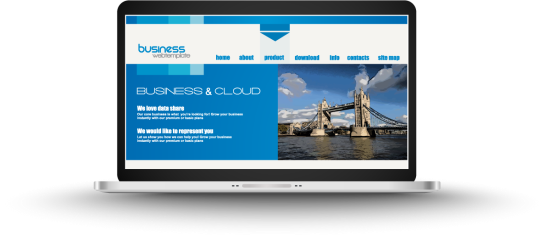 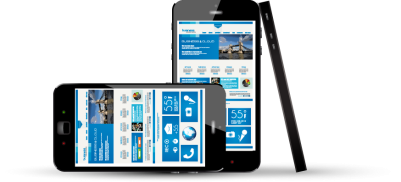 QIoT Suite Lite
IoT device
Scenario I: Optimizedbandwidth configuration
Maximize the number of connections
Maximized the available bandwidth
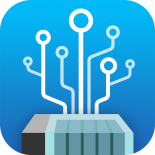 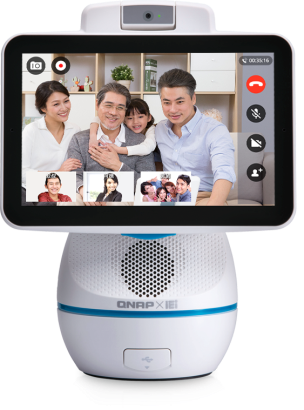 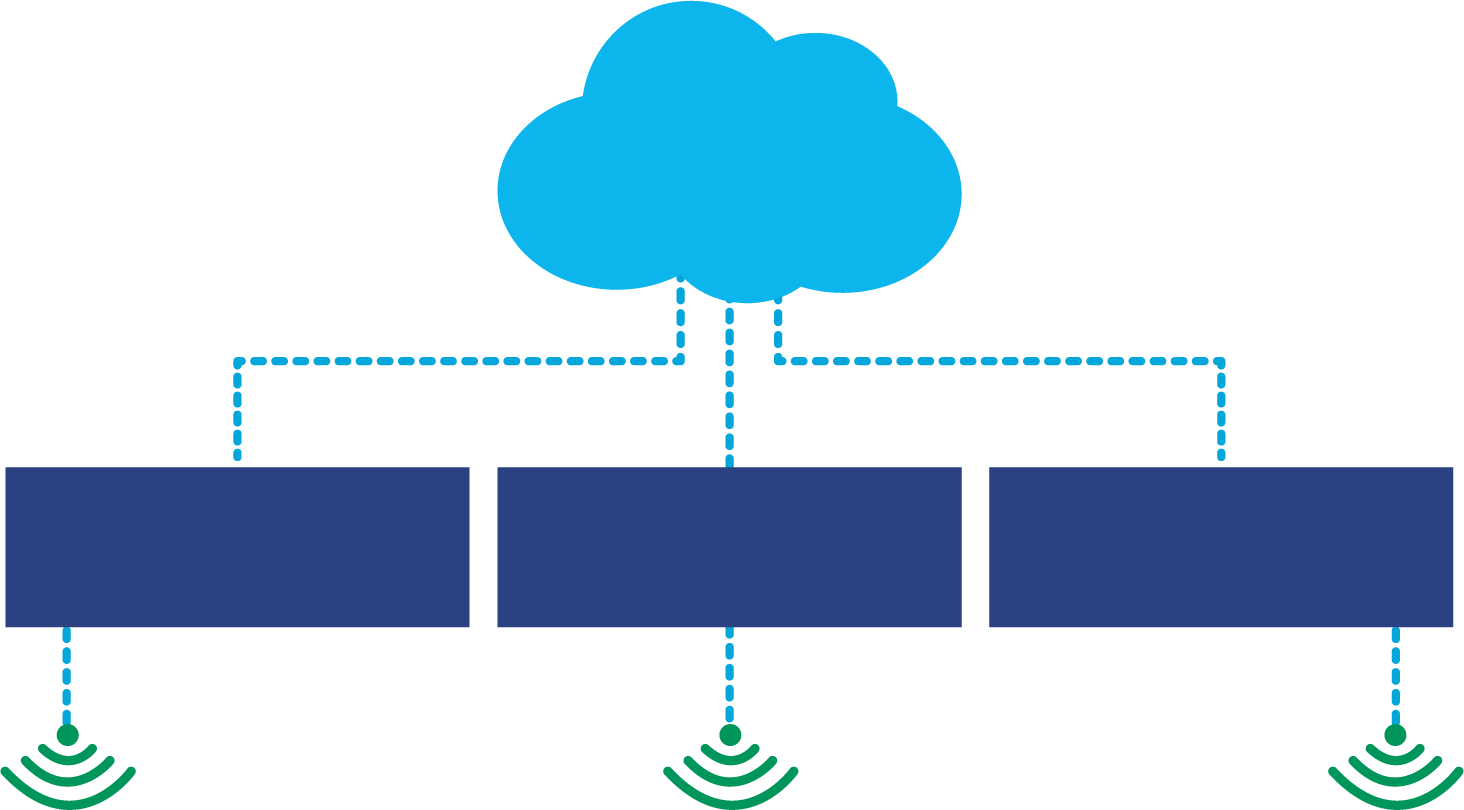 QTS
Application
Services
AfoBot
Companion
Robot by QNAP
WirelessAP Station
Container 
(Database)
QIoT Suite
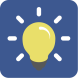 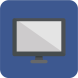 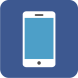 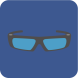 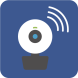 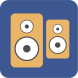 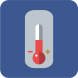 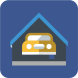 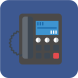 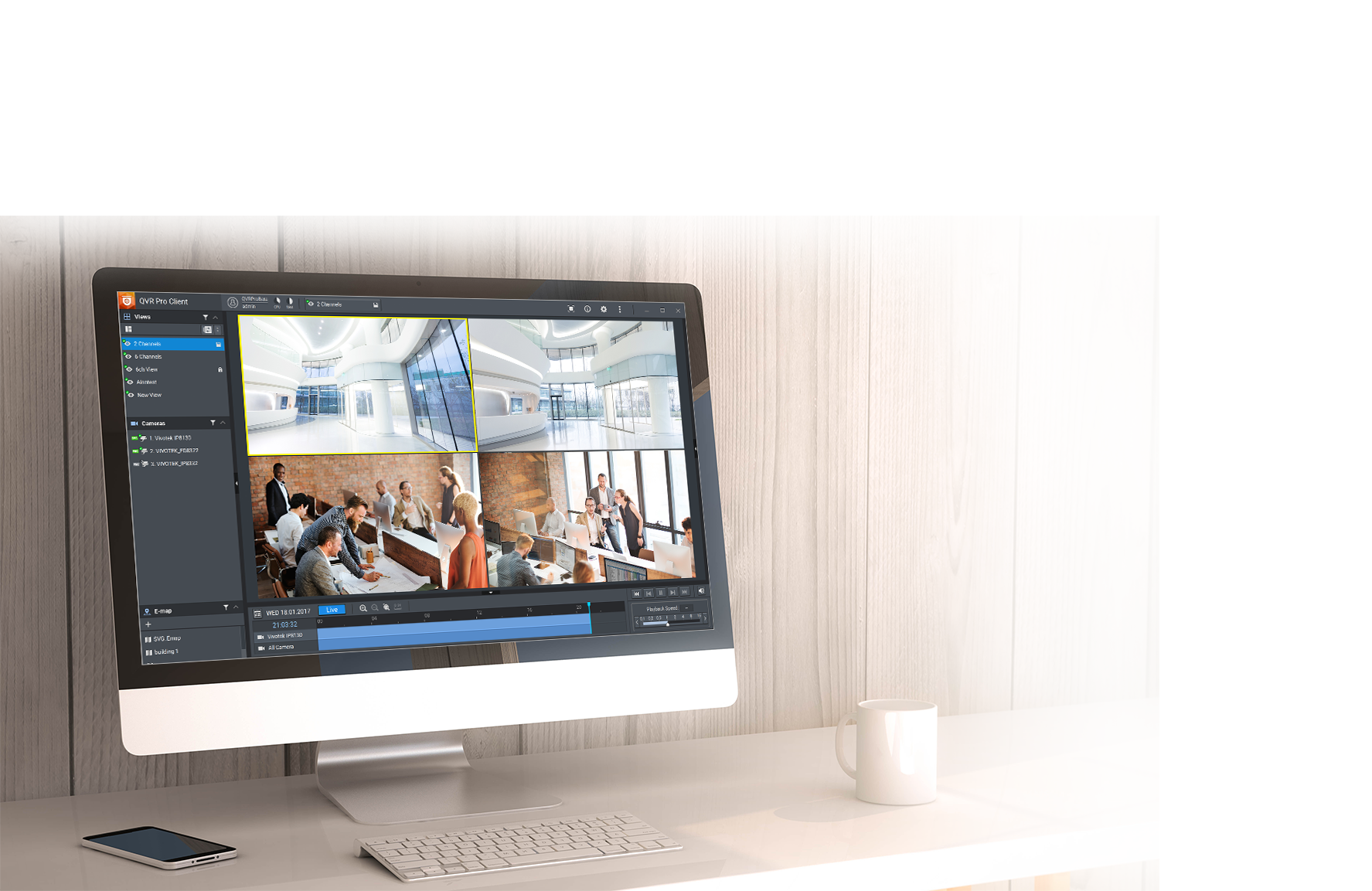 Connect wireless cameras to the network provided by WirelessAP Station and build a secure and professional surveillance system with QVR Pro
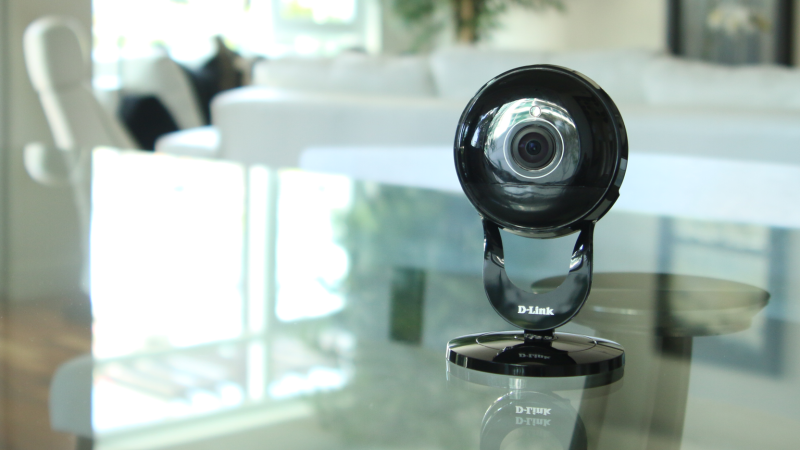 Scenario II: Private Surveillance
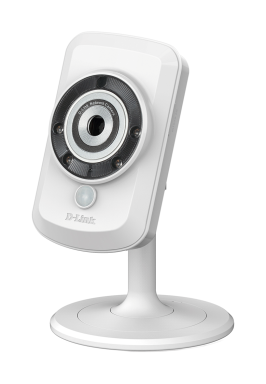 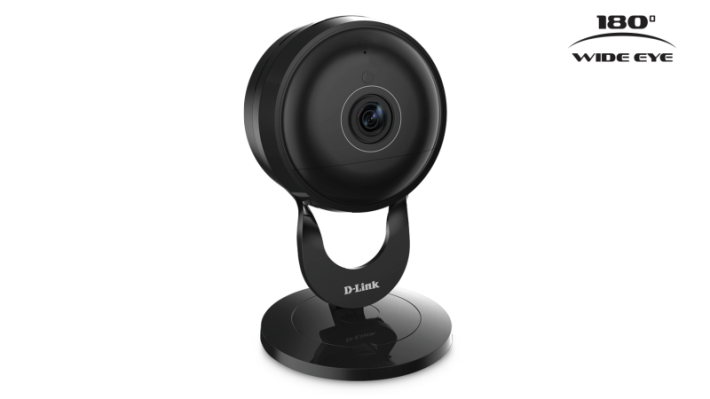 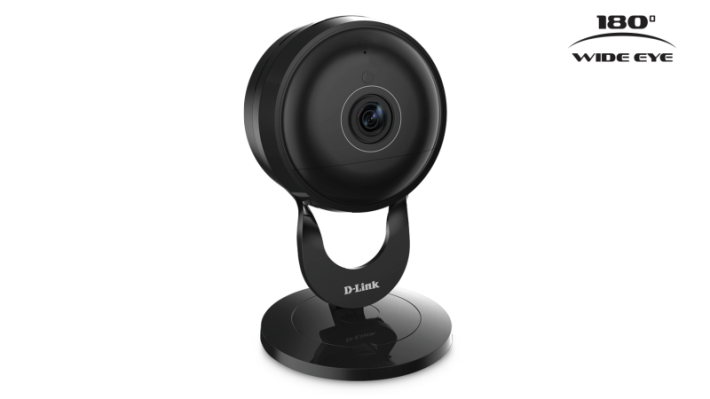 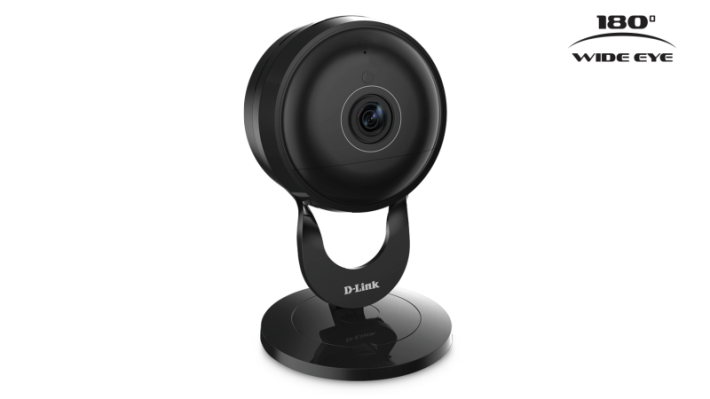 1
2
3
WirelessAP Stationinstallation and configuration
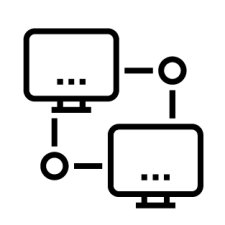 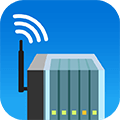 Go to QTS App Center, download and install WirelessAP Station
Click "Add Access Point"
Select QWA-AC2600
Configure the Access Point
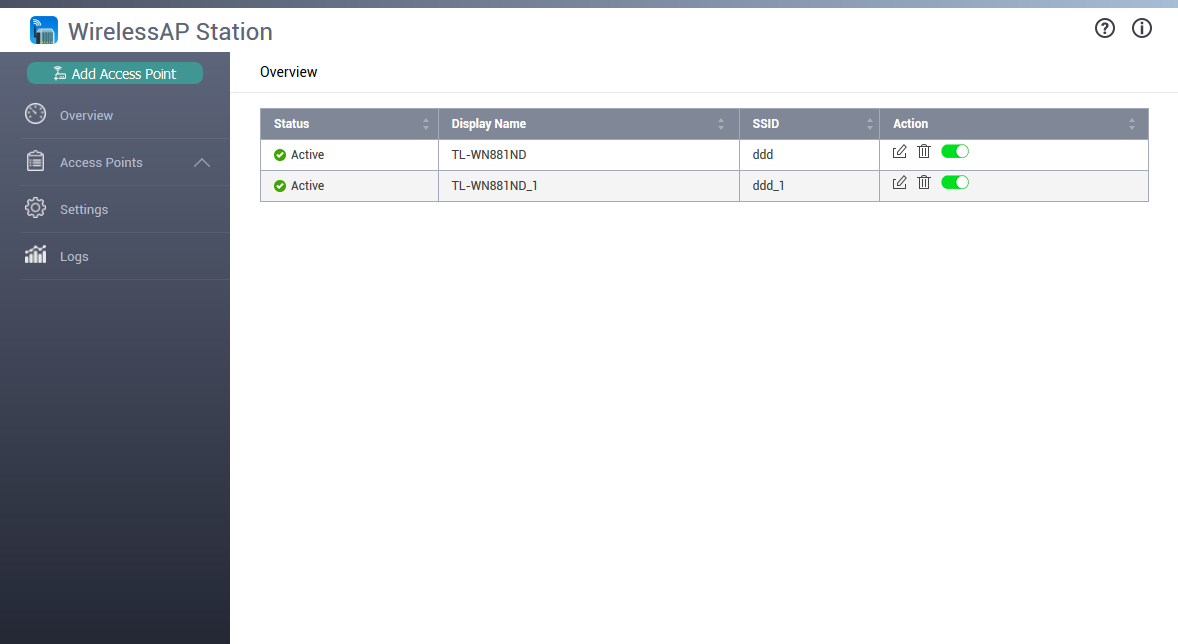 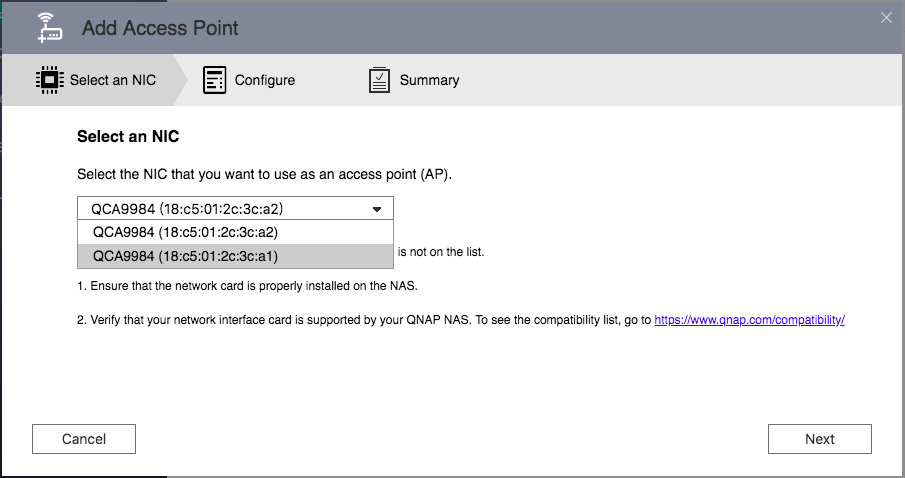 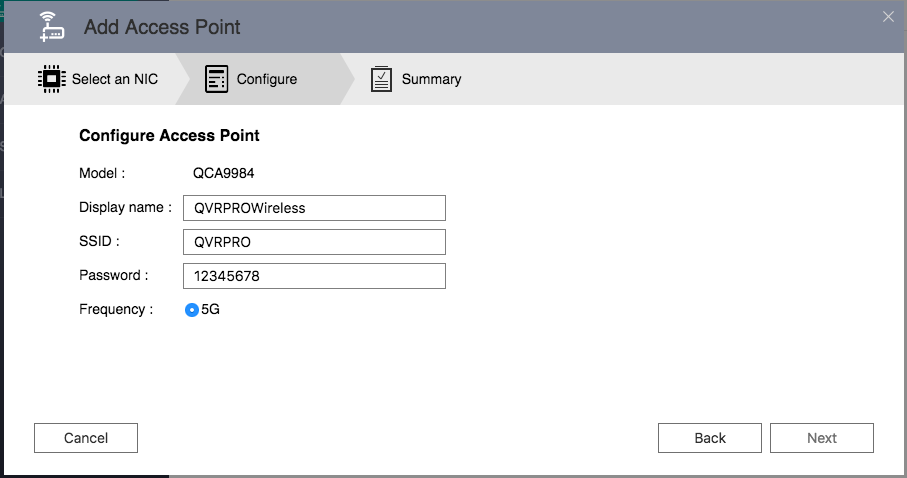 Create a Virtual Switch to a private network by QTS "Network and Virtual Switch" function. No more physical router is required.
Enable DHCP and NAT servicesto a secure your surveillance environment
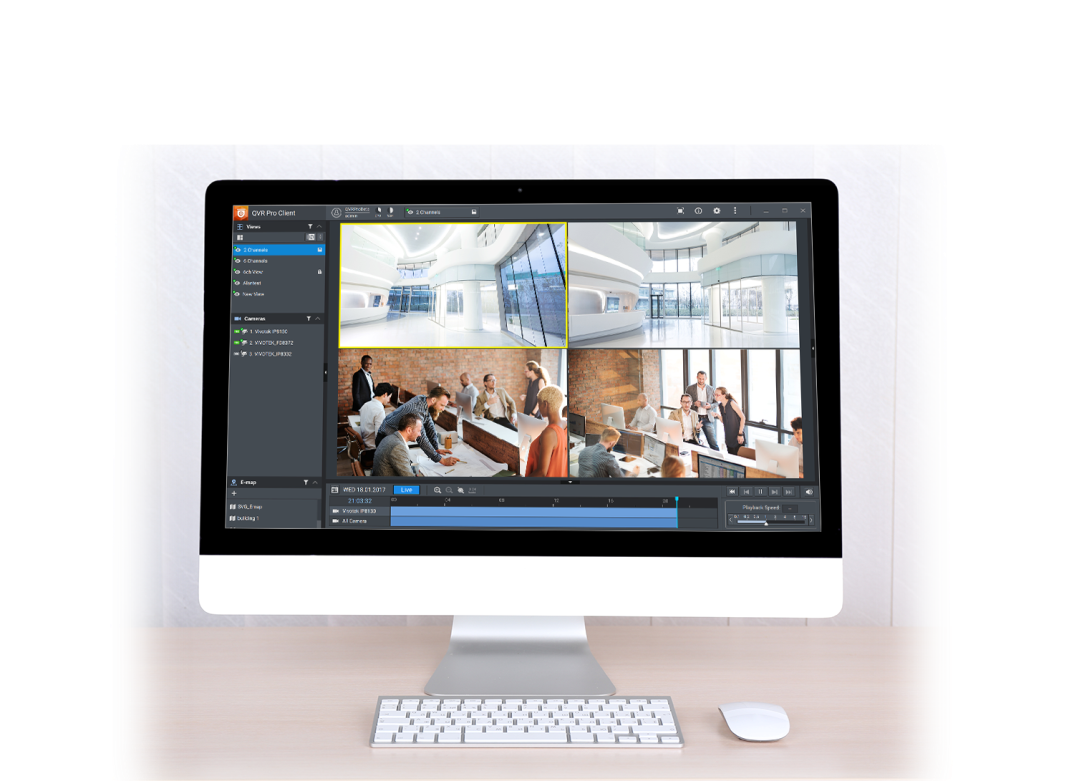 Adapter 1
QVR Pro Client
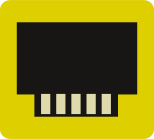 1 Gbe
10.0.0.3
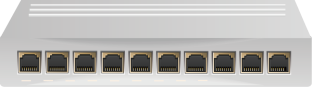 Virtual Switch 1
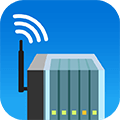 WirelessAP 1
Wireless camera
10.0.0.1
10.0.0.2
Set SSID as QVR Pro
Wireless encryption as WPA2
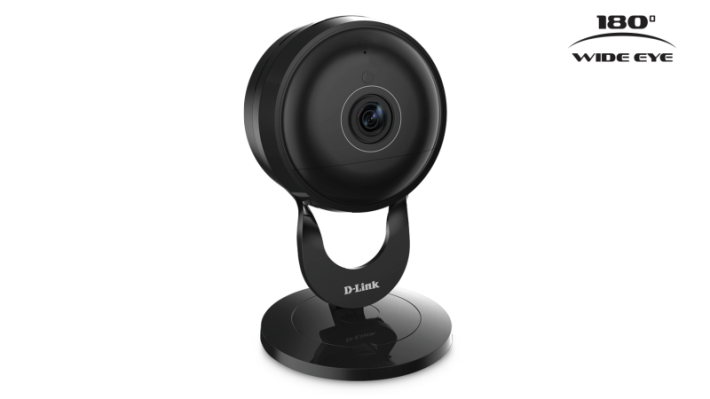 Build low-cost professional storage server with dedicated wireless network applications
TS-453Be
TS-253Be
QWA-AC2600